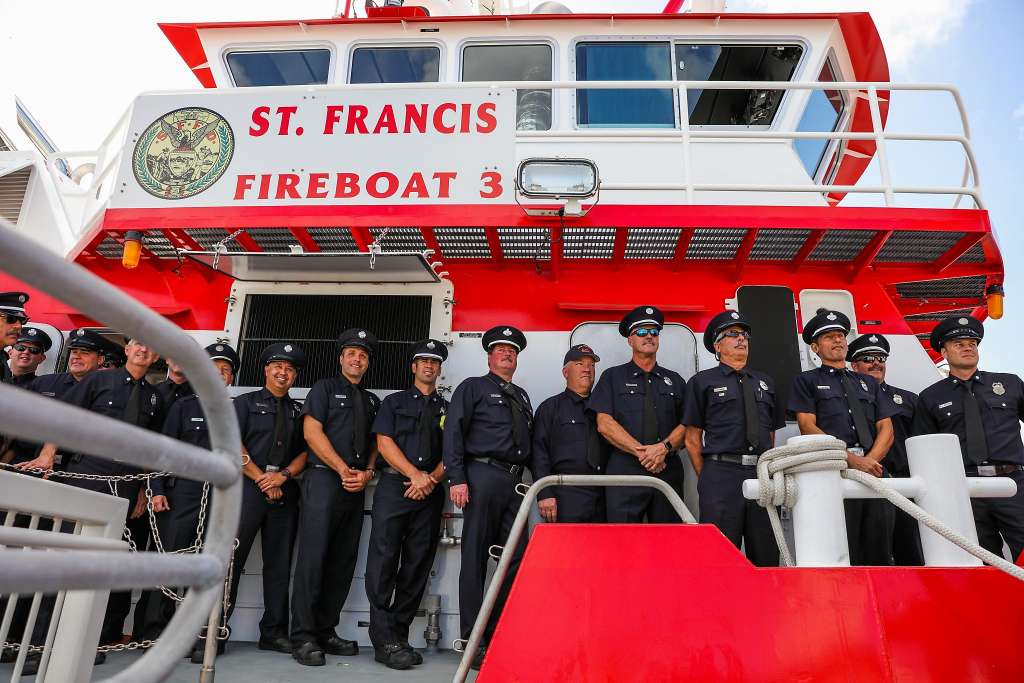 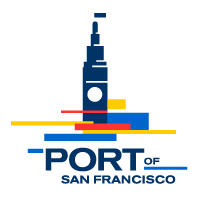 Fire Commission
May 22, 2019
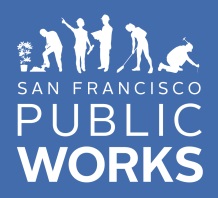 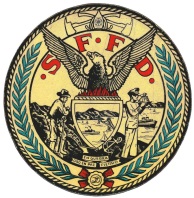 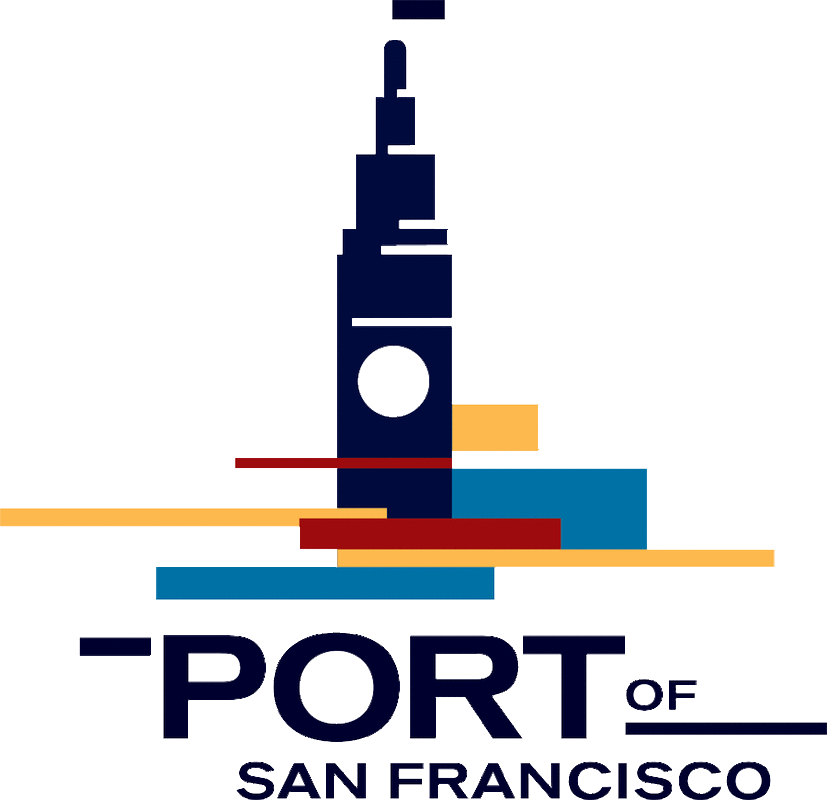 WATERFRONT SITE PLAN
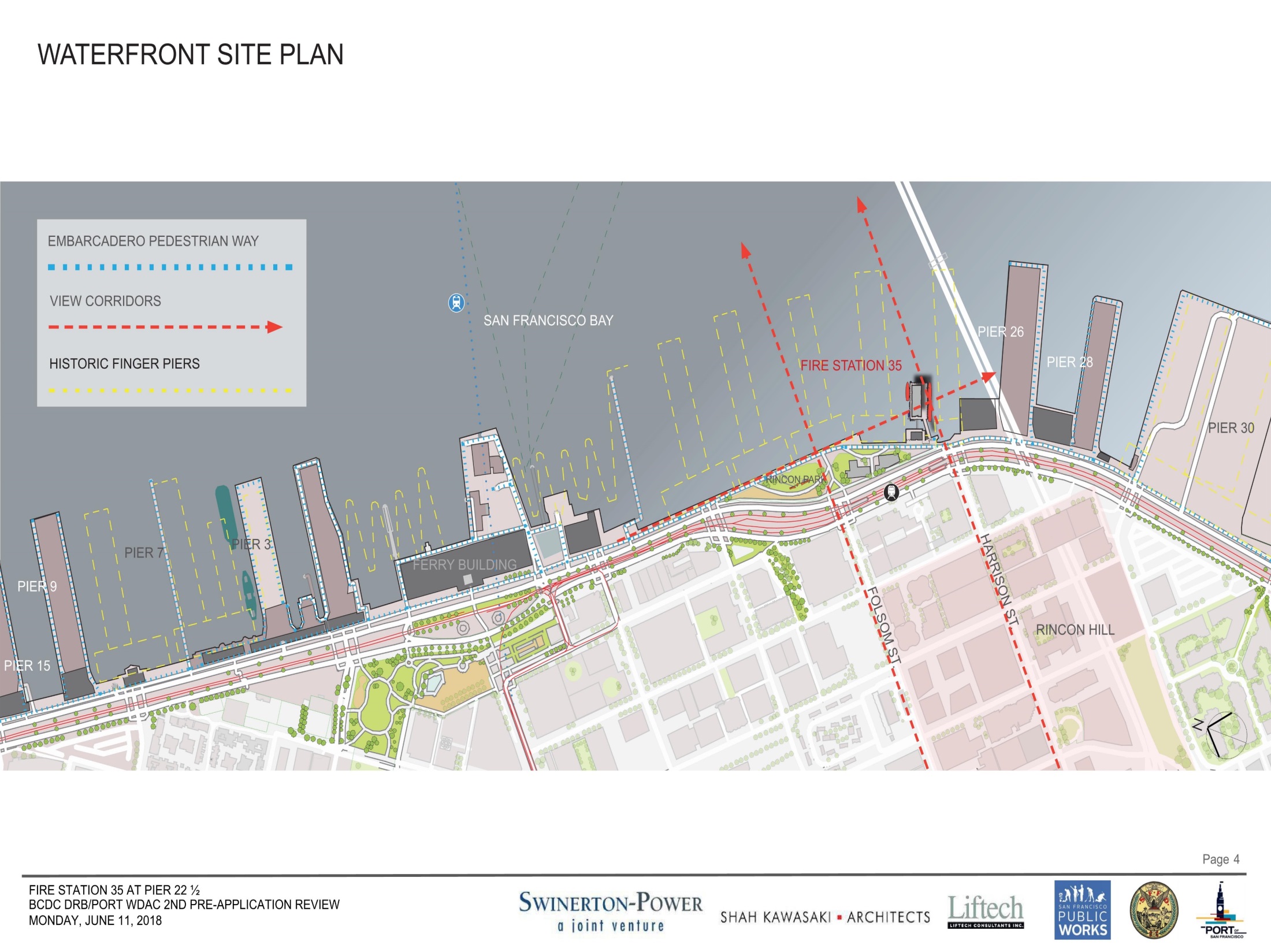 EXISTING SITE
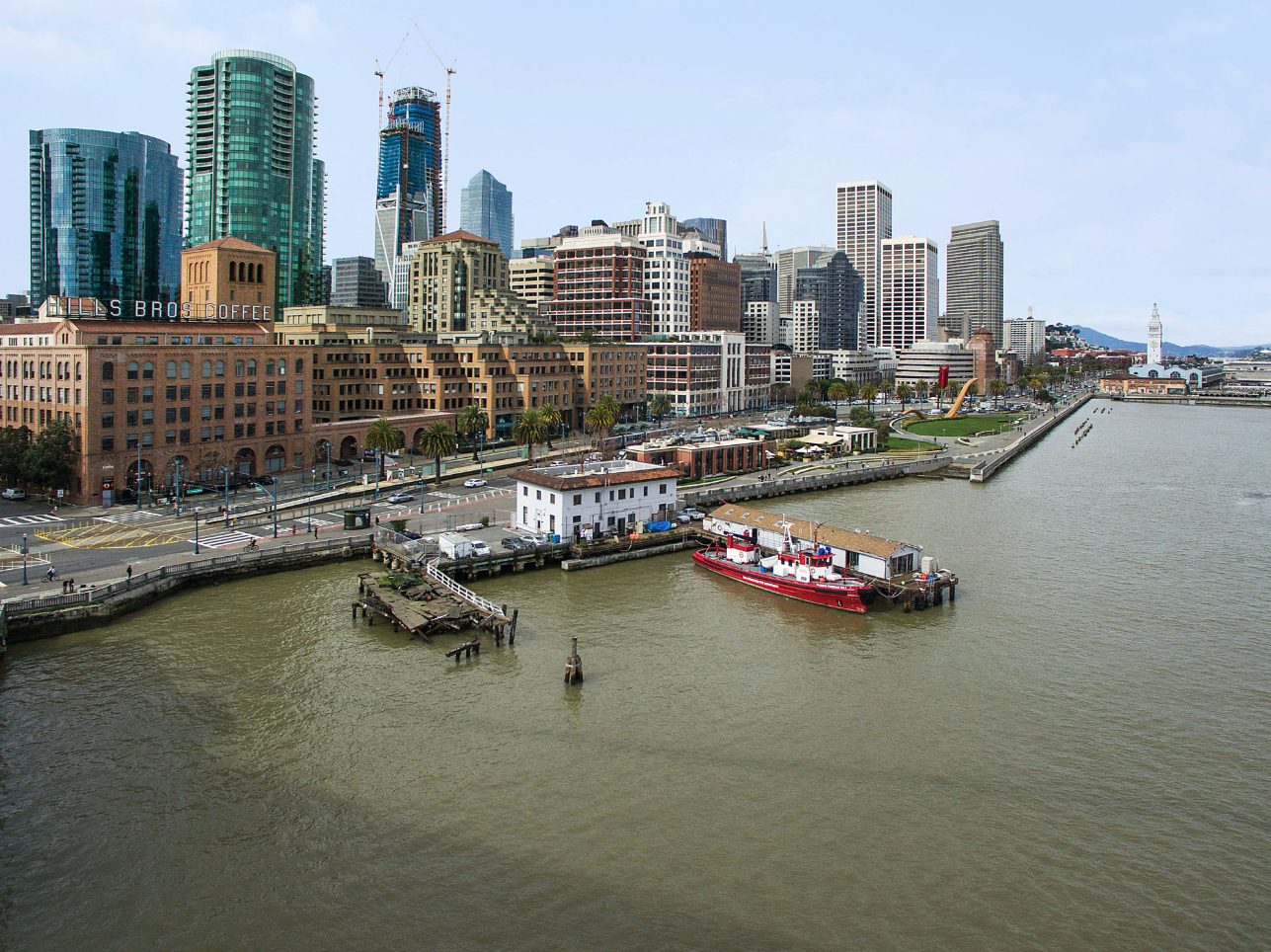 DEMOLITION OF EXISTING FINGER PIERS & MARGINAL WHARF
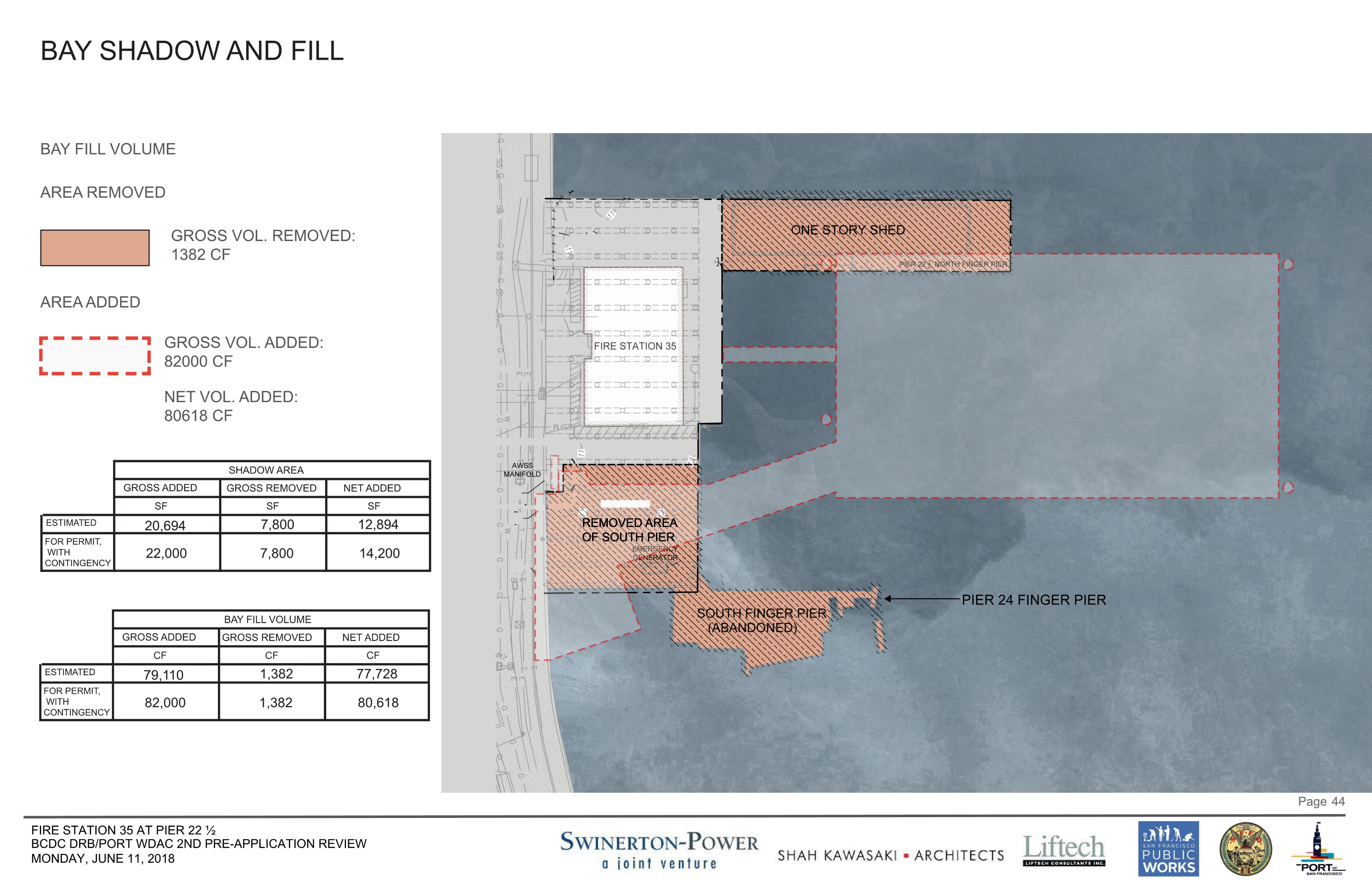 Historic Fire Station
New Floating Fire Station
PROJECT DESCRIPTION
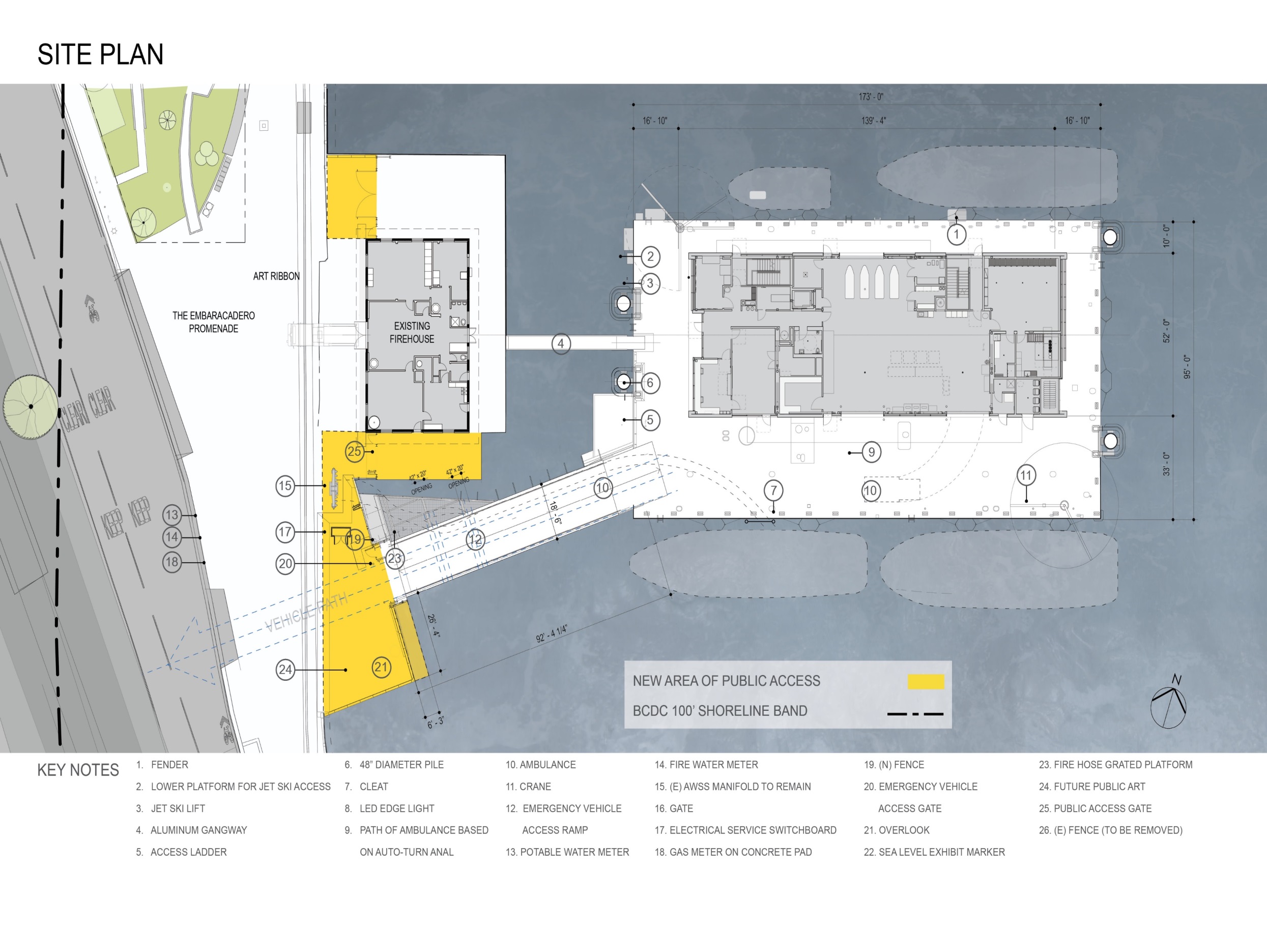 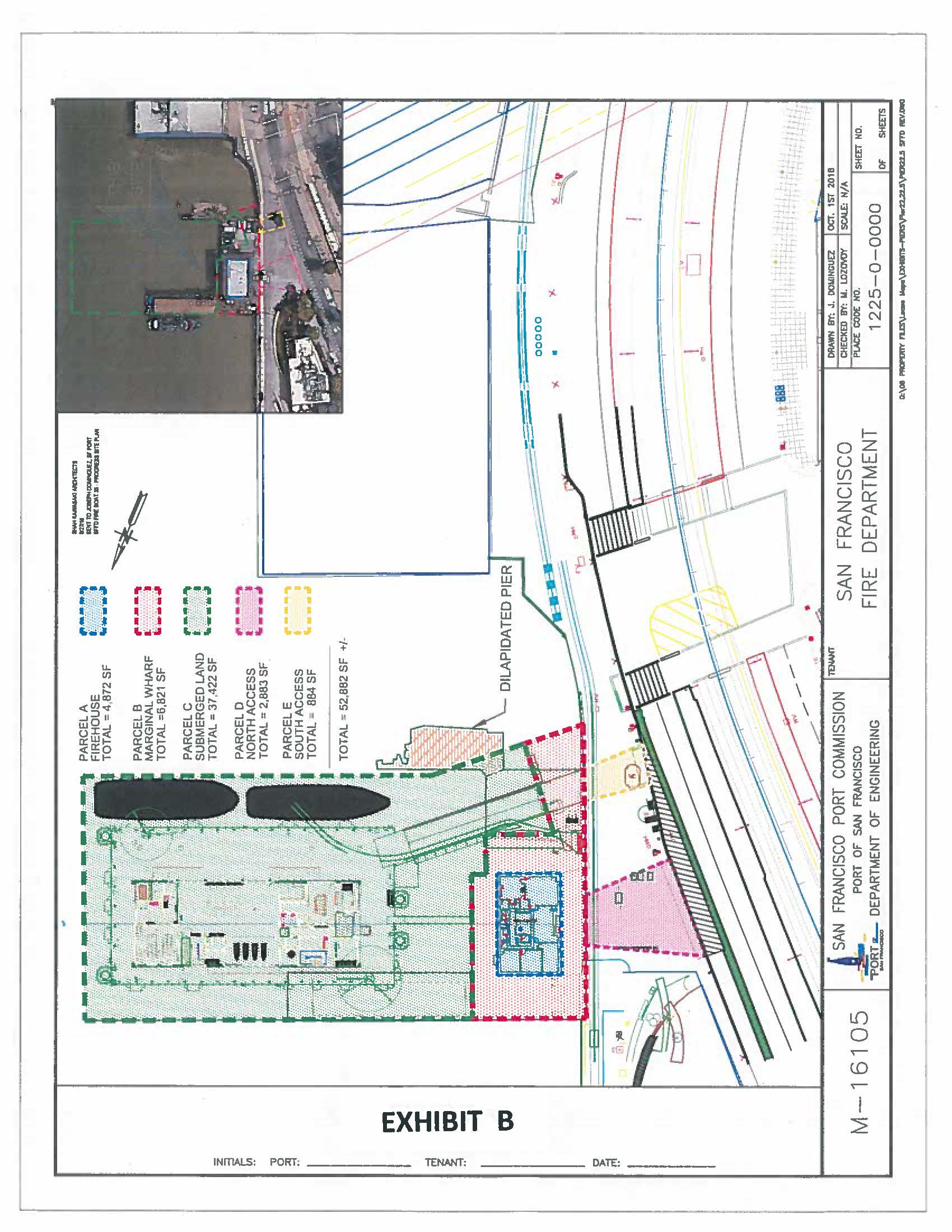 Lease
Area
MOU Terms
50-Year Term  
Project Construction (Approx. 2 Years)
SFFD Operations

Payment of Rent – approx. $14,000/month commencing after Project completion

Rent Credits 
$1.6m remaining for Pier 26 improvements
$800,000 estimated for Parcel B improvements
Potentially additional credits to be granted for future improvements
MOU Terms (cont.)
Maintenance and Repairs will be responsibility of SFFD
Capital Needs Assessment Every 5 Years
Port and SFFD to work cooperatively on funding

SFFD may relinquish portions of the Premises under certain conditions

SFFD Must Comply with: 	
CEQA (MMRP)
Operations Plan
All Regulatory Permits and Conditions Therein
Applicable City Laws and Ordinances
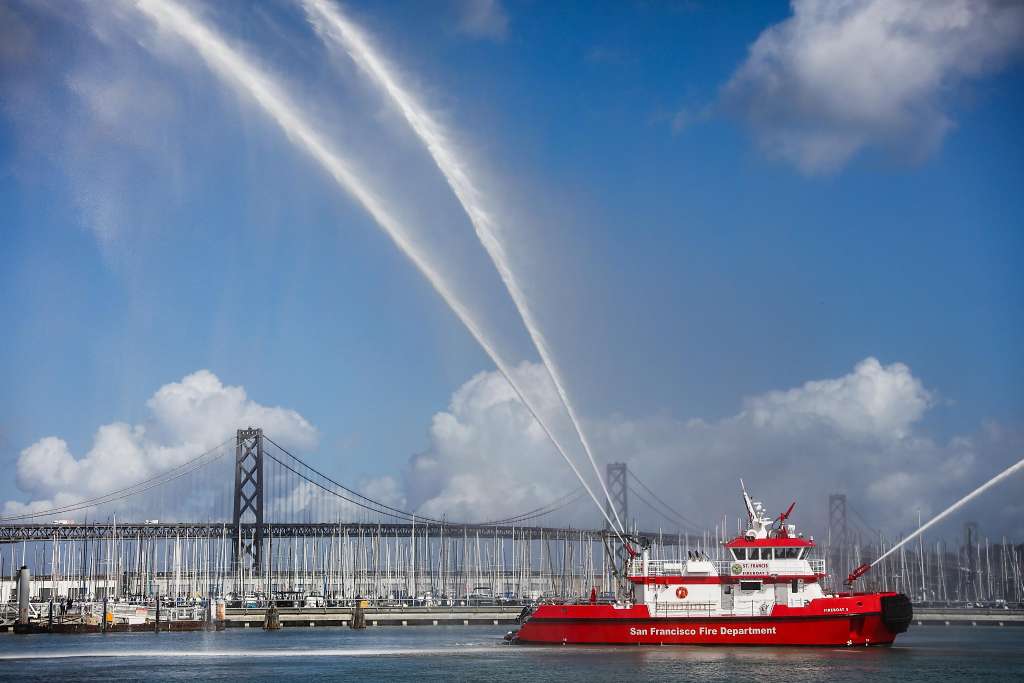